Bądź tam, gdzie Twoi klienci
Znajdź swoich klientów, tam gdzie Cię szukają
Warszawa, 1 grudnia 2017
Małe i średnie firmy kilka kroków za swoimi klientami
Obecność w mobile
Obecność online
Sprzedaż on-line
41%
97%
51%
75%
35%
15%
Jak zdobyć klientów korzystających z Internetu?
Bądź widoczny w wyszukiwarce Google
 Pozycjonowanie
 Reklama
Prowadź profil na Facebooku
Zbuduj odpowiednią stronę internetową
Zadbaj o dobrą widoczność na urządzeniach mobilnych
Aktualizuj  informacje o swojej firmie i ofercie
Bądź obecny w serwisach tematycznych i lokalnych
Ułatw klientom skorzystanie z Twojej oferty, lubią wygodę.
Dlaczego warto być z ofertą w Internecie?
Większość klientów już tam jest
Pozostali niebawem tam będą
Jeśli znajdą Ciebie, nie skorzystają z konkurencji
Zamiast na odwrót
Najtańszy sposób dotarcia do wielu klientów
Czasami jedyny
Zdobywasz wiedzę o swoich klientach
Większą niż reklamując się w inny sposób
Budujesz wartość swojej oferty
Korzystając z pomocy profesjonalistów
OK., co zatem mogę zrobić?
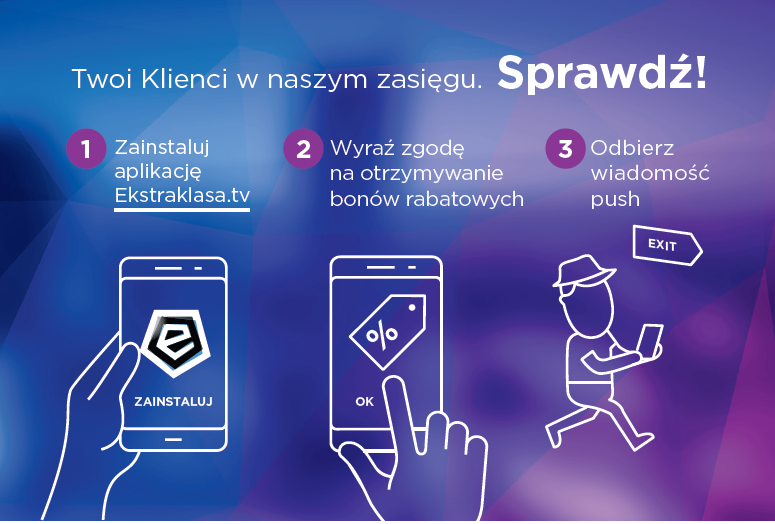 Lub weź kontakt 
do profesjonalisty
Dziękuję